Translate
1. In school, I make good grades.  After school, I practice sports and study. Sometimes I have to work. 
2. On the weekends, my family and I eat in a restaurant or we go to the mall.  
3. My dad works at McDonalds and my mom works at home.
4. My siblings like to watch movies and play videogames. They also make good grades and play sports.  We are very good students.
5. What do you do in your free time? (tiempo libre = free time)
1. In school, I make good grades.  After school, I practice sports and study. Sometimes I have to work.
. On the weekends, my family and I eat in a restaurant or we go to the mall.
My dad works at McDonalds and my Mom works at home.
My siblings like to watch movies and play videogames. They also make good grades and play sports.  We are very good students.
What do you do in your free time? (tiempo libre = free time)
Translate to show possession:
1. My friend’s house
2. My Mom’s computer
3. Joe’s instrument
4. Our grades
5. Their students
6. Your book
7. Antonio’s Mom
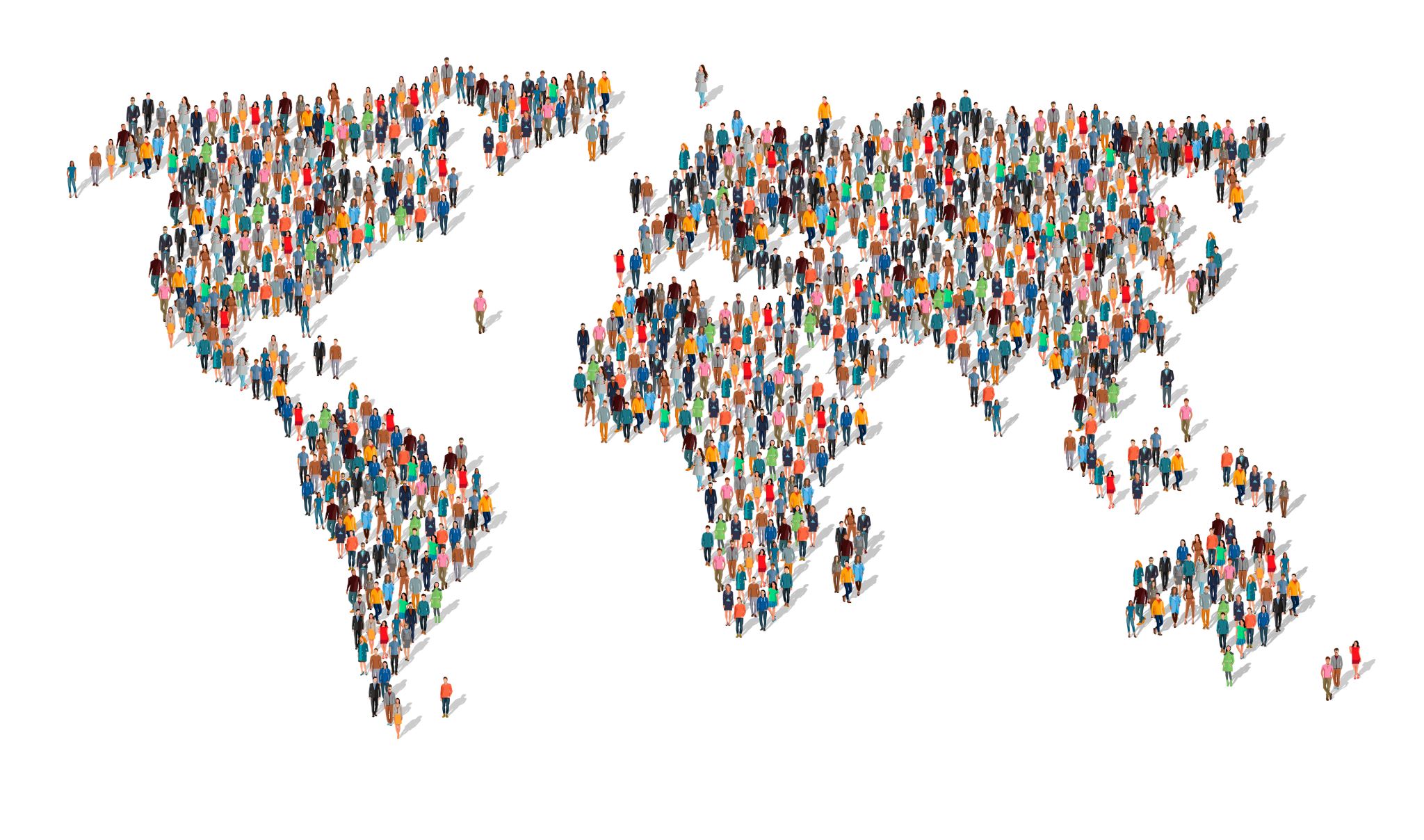 Busqueda de personas
Práctica con conjugaciones
Quia – W06 activities

Quizlet / extra practice